Интерактивная игра «Найди соловья»
Необходимо среди птиц найти соловья
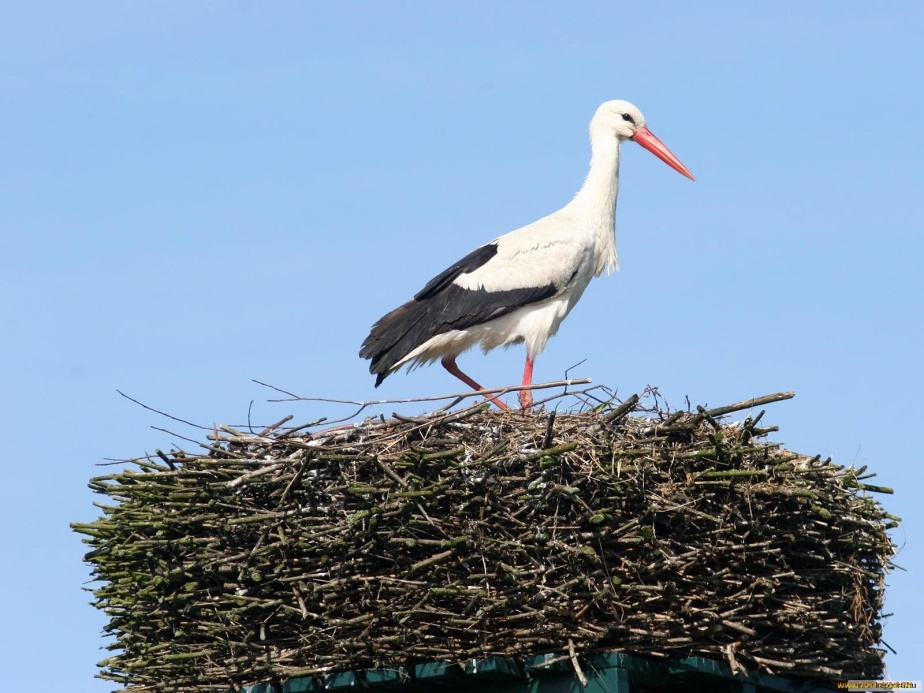 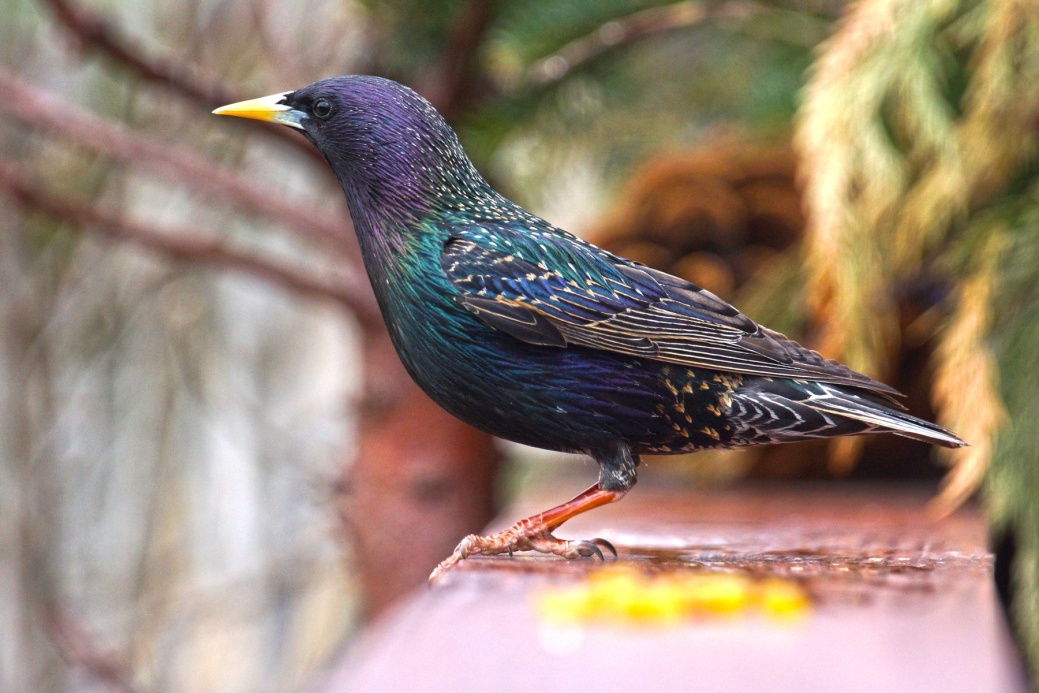 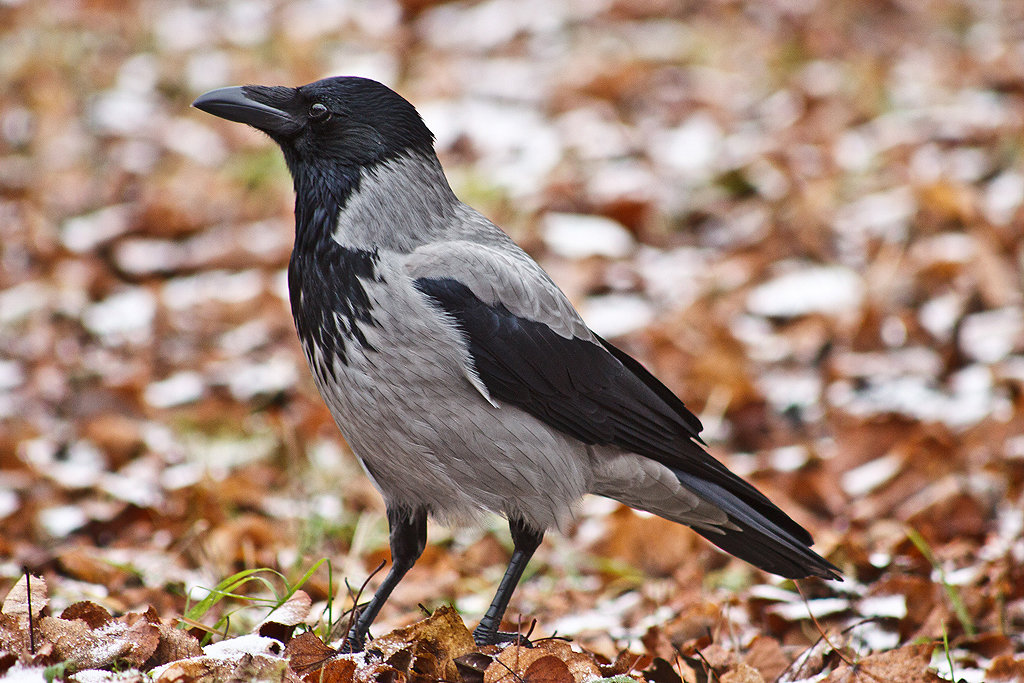 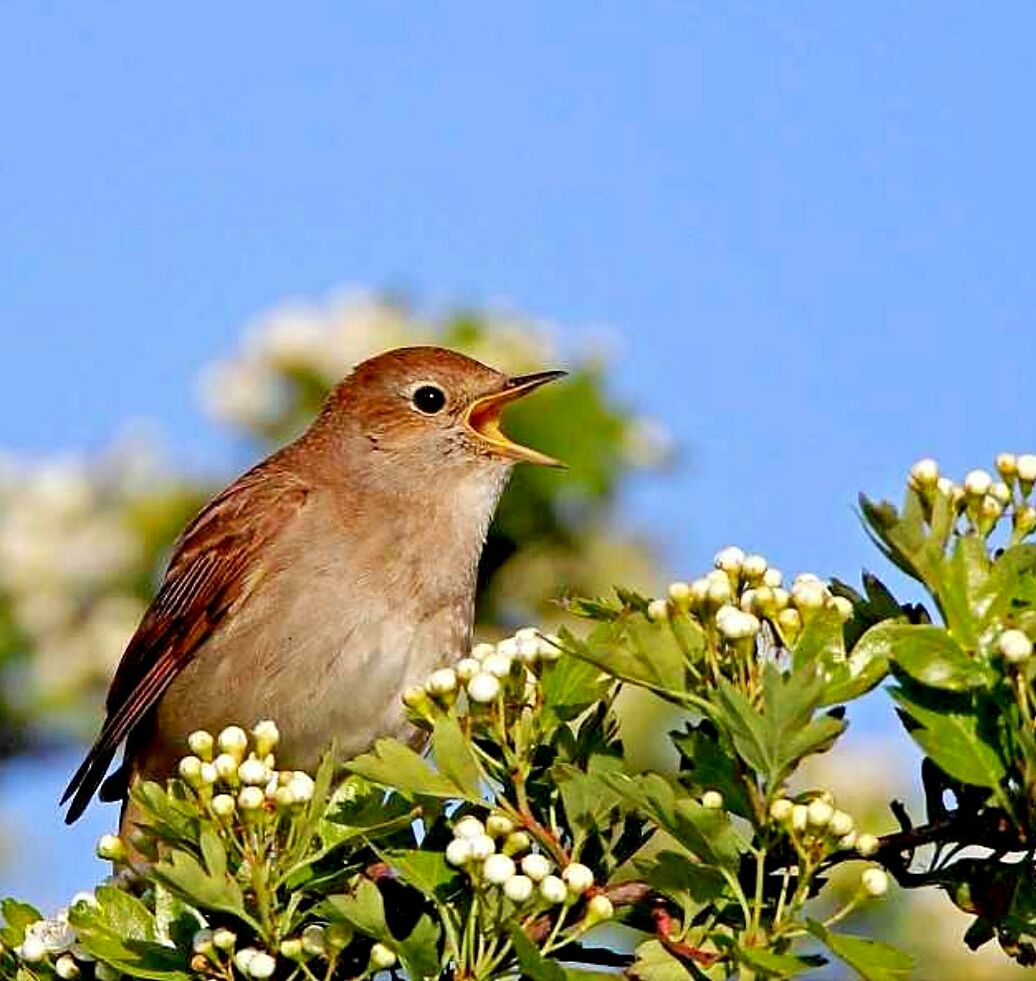 Правила интерактивной игры 
«Найди соловья»

На слайде размещены четыре птицы. 
Необходимо среди них найти соловья. 
Ребенок проговаривает ответ полным предложением, затем наводит на картинку курсор мыши и нажимает левую клавишу мыши. 
Если ответ верный – картинка увеличивается, а если ответ не правильный – то исчезает.
Ссылки на интернет ресурсы
Аист - https://w.forfun.com/fetch/6e/6ebcec51f1e22280491b596b0337ae49.jpeg
Соловей - https://images.golos.io/DQmVPDBw9bchdGPT78rDZVCgTLZUHPZqNwzCkUHSVbKmWqV/IMG_20190711_125919.jpg
Скворец - https://images.golos.io/DQmVPDBw9bchdGPT78rDZVCgTLZUHPZqNwzCkUHSVbKmWqV/IMG_20190711_125919.jpg
Ворона - https://mnogo-krolikov.ru/wp-content/uploads/2019/02/http-s3-fotokto-ru-photo-full-586-5863784-jpg-1024x683.jpeg